7:1-39
7:1-39
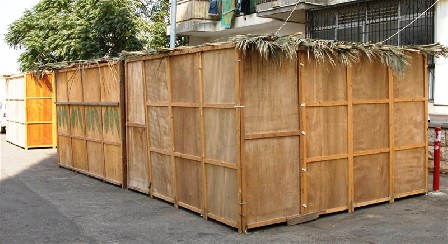 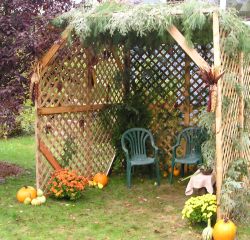 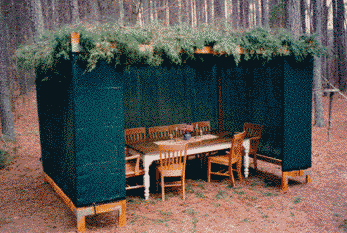 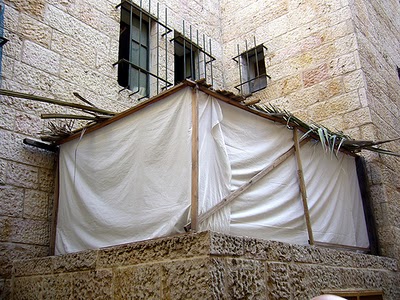 7:1-39
7:1-39
Letters ~ gramma
NLT ~ The Jewish leaders were surprised when they heard him. “How does he know so much when he hasn’t studied everything we’ve studied?”
7:1-39
7:1-39
Ps. 34:8 ~ Oh, taste and see that the Lord is good
Blessed is the man who trusts in Him!
7:1-39
7:1-39
John 3:19 ~ And this is the condemnation, that the light has come into the world, and men loved darkness rather than light, because their deeds were evil.
7:1-39
7:1-39
Completely well ~ literally wholly whole
7:1-39
7:1-39
Jewish Religious Feasts
6 mo.
Sep
Dec
Jan
Jul
Aug
Nov
Mar
May
Jun
Apr
Oct
Feb
Elul
Adar
Tishri
Sivan
Kislev
Av
Tevet
Shevat
Elul
Nisan
Iyar
Tammuz
Heshvan
Feast of Tabernacles
Passover
Also called:
"Sukkot"
"Feast of Ingathering"
"Feast of the Lord" or "The Feast"
7:1-39
7:1-39
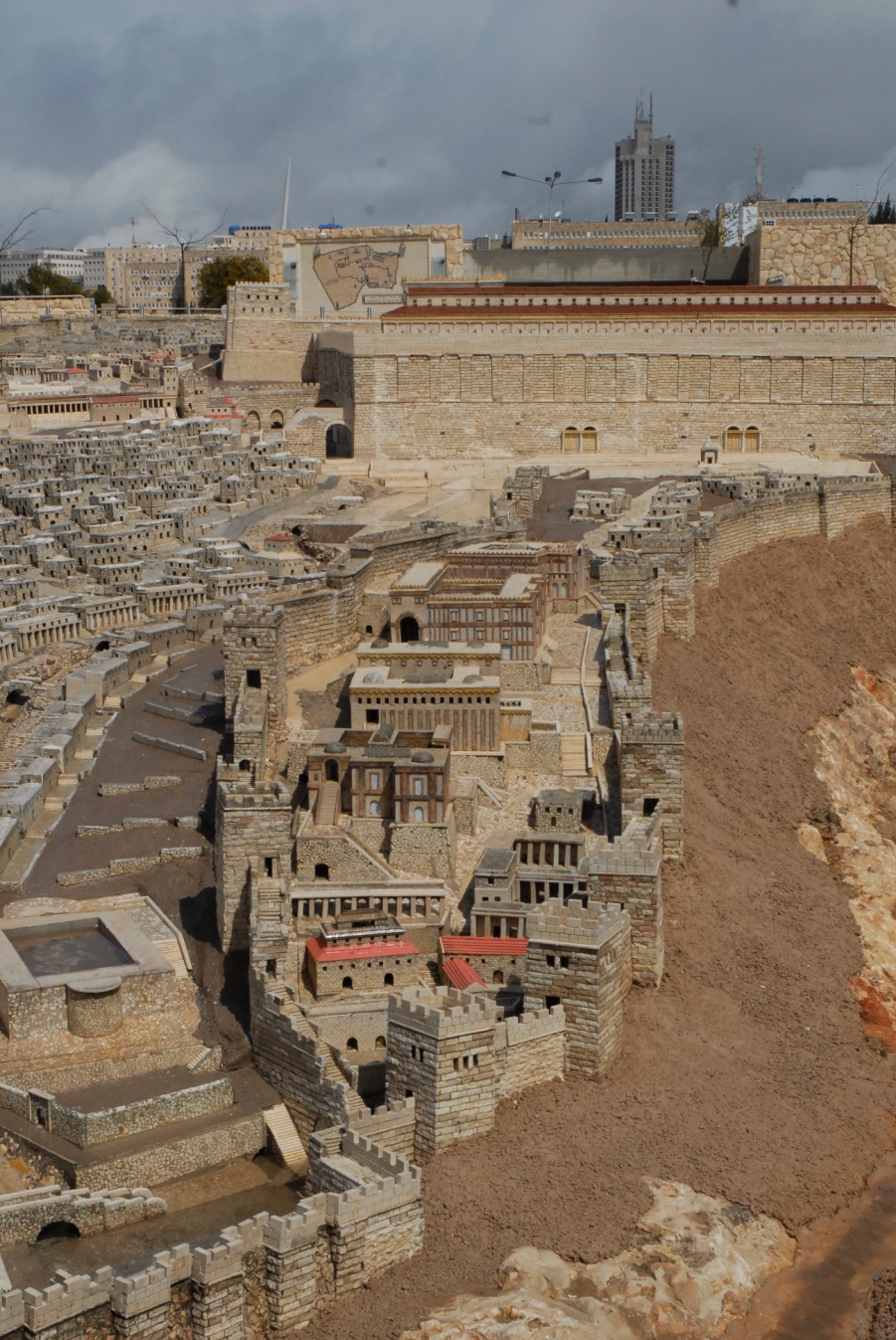 Pool of Siloam
7:1-39
7:1-39
Is. 44:3 ~ For I will pour water on him who is thirsty,
And floods on the dry ground;
I will pour My Spirit on your descendants,
And My blessing on your offspring;
7:1-39
7:1-39
Heart ~ KJV, belly – koilia (womb, hollow, cavity, void)
NIV ~ living water will flow from within him
7:1-39